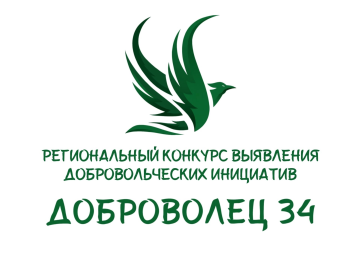 Волонтерский отряд "ДоброБро", муниципальный центр школьного добровольчества г. Николаевскаhttps://dobro.ru/dashboard/organizer/10570488/requests
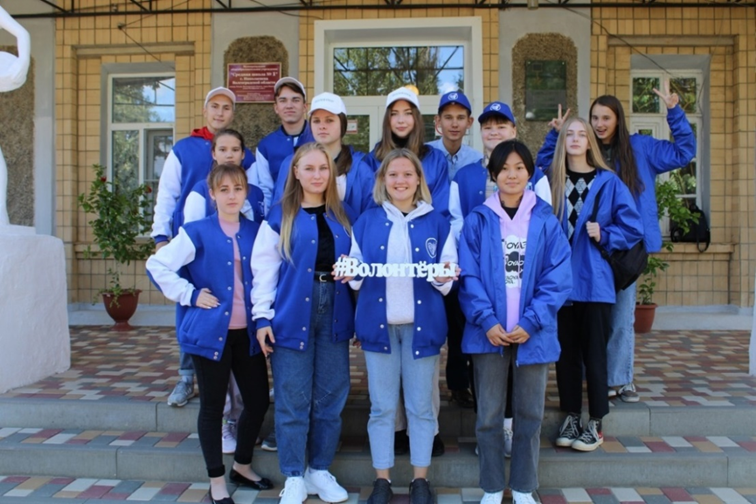 Руководитель  отряда: 
учитель начальных классов и музыки Осипова Наталья Александровна
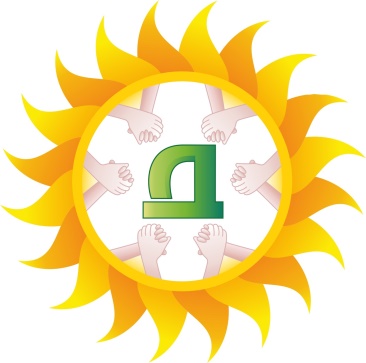 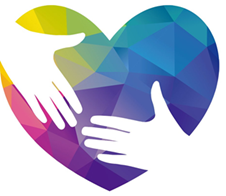 Волонтерское движение "ДоброБро" проводит добровольческие мероприятия, посвященные популяризации добровольческих дел.
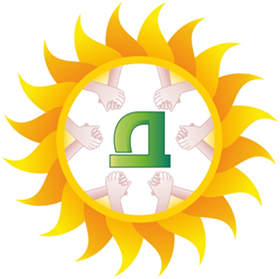 Целью объединения является формирование нравственных и коммуникативных качеств личности через организацию общественно-полезной деятельности, способствующей самореализации личности людей.
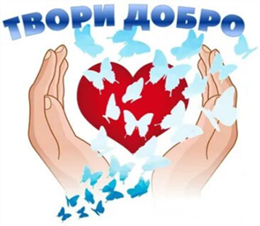 Отряд «ДоброБро»